Titus 2.11-14
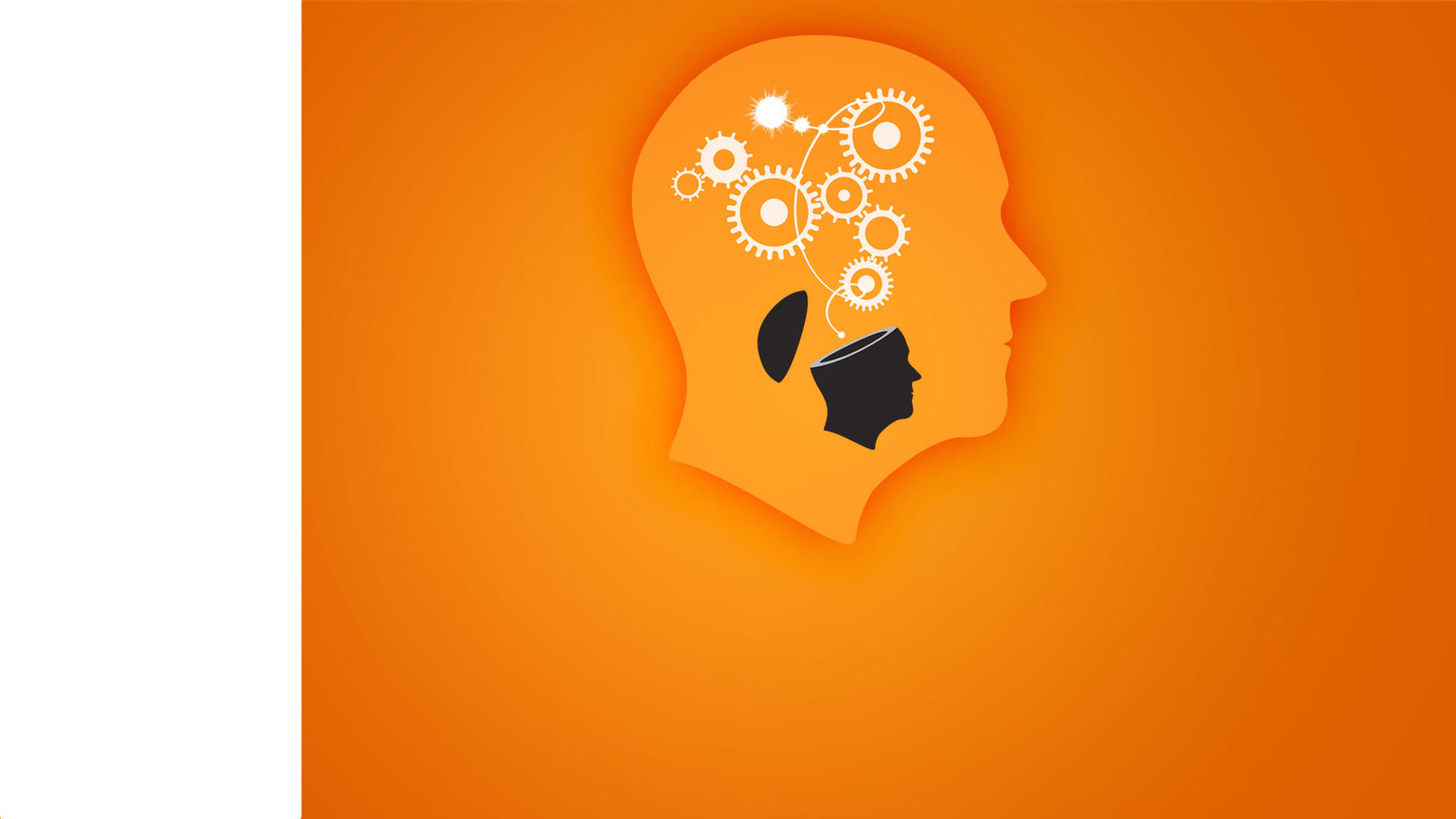 in our right minds
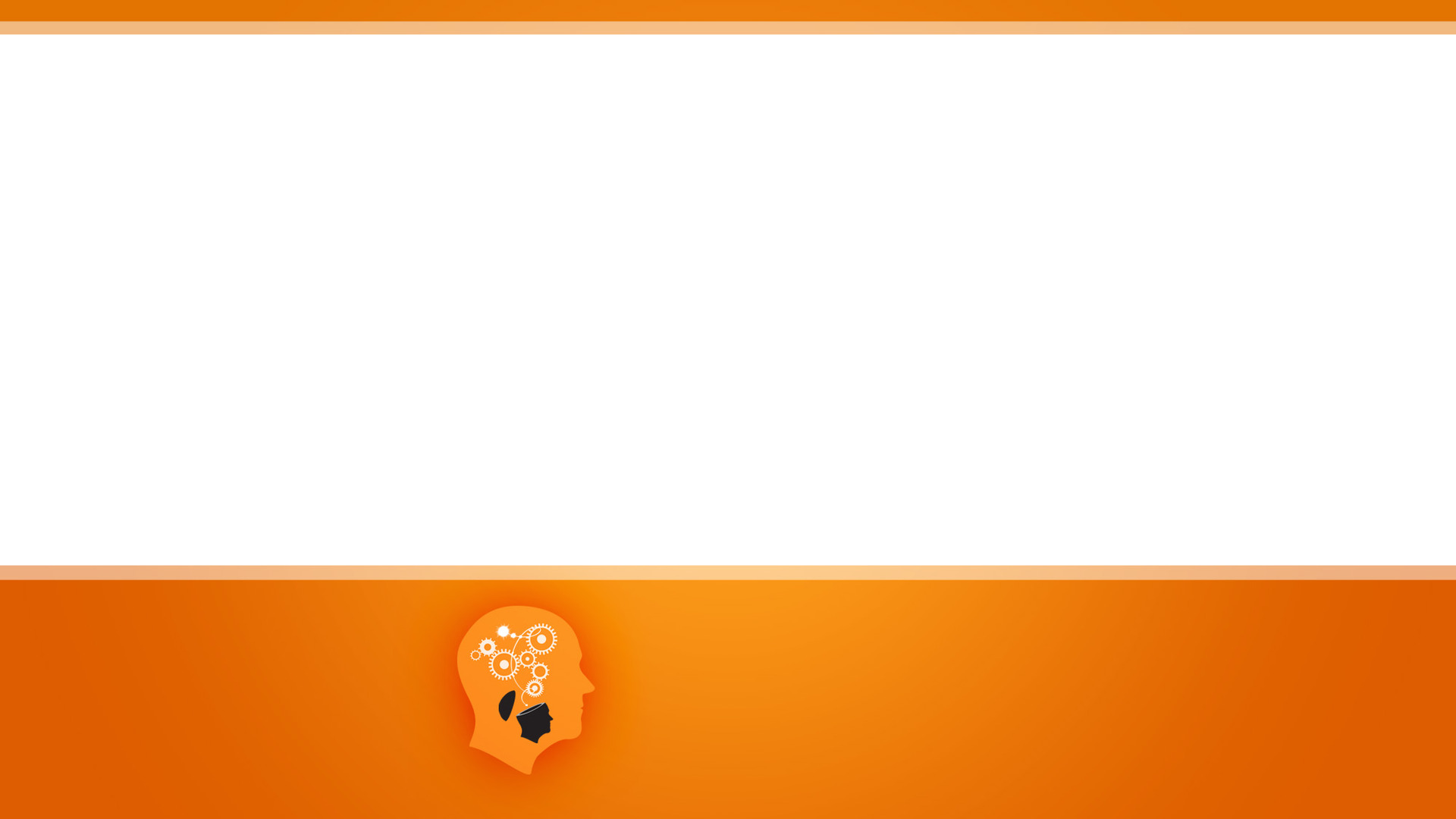 11 For the grace of God has appeared, bringing salvation to all men, 12 instructing us to deny ungodliness and worldly desires and to live sensibly, righteously and godly in the present age, 13 looking for the blessed hope and the appearing of the glory of our great God and Savior, Christ Jesus, 14 who gave Himself for us to redeem us from every lawless deed, and to purify for Himself a people for His own possession, zealous for good deeds.
- Titus 2.11-14
in our right minds
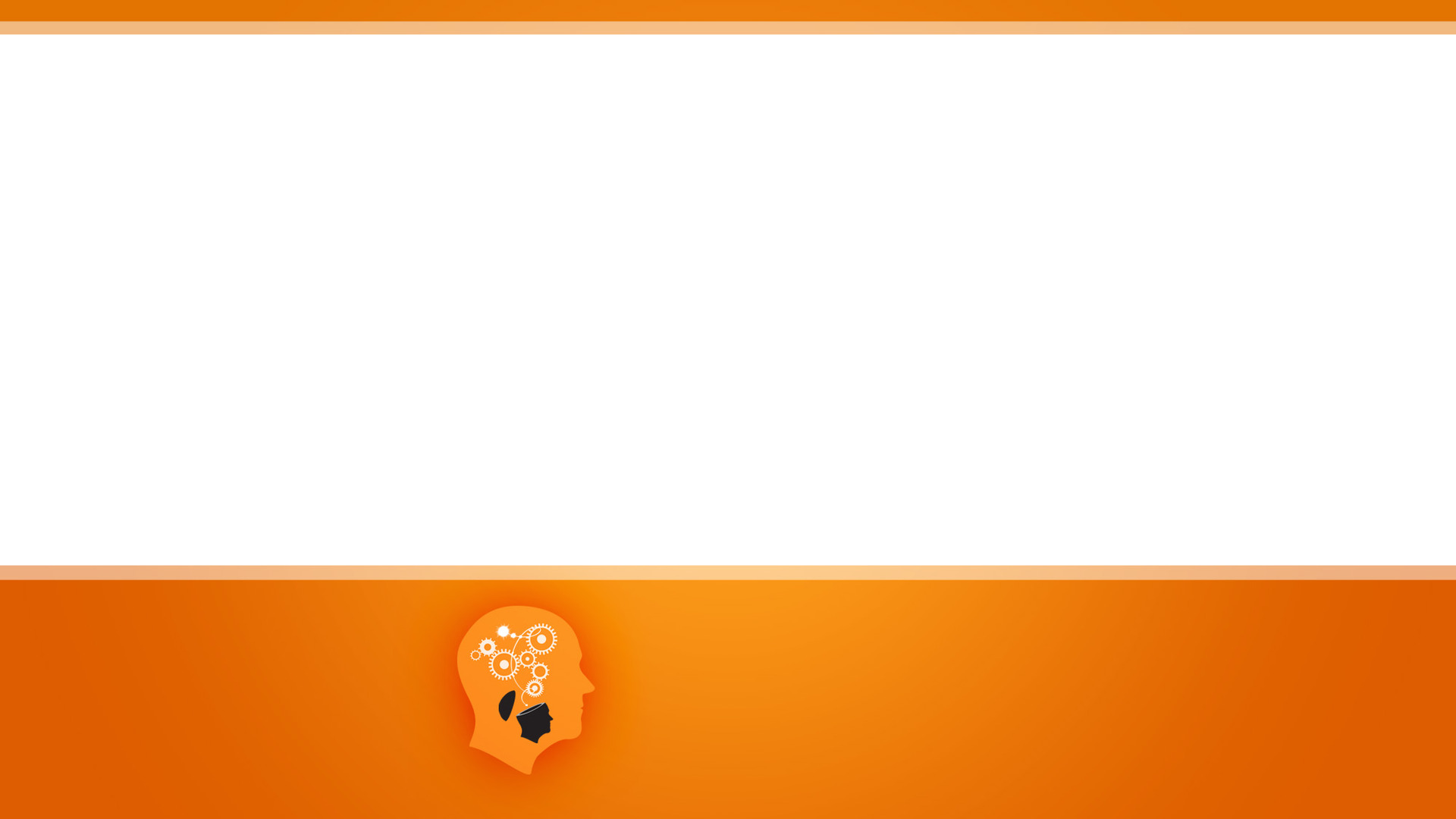 11 For the grace of God has appeared, bringing salvation to all men, 12 instructing us to deny ungodliness and worldly desires and to live sensibly, righteously and godly in the present age, 13 looking for the blessed hope and the appearing of the glory of our great God and Savior, Christ Jesus, 14 who gave Himself for us to redeem us from every lawless deed, and to purify for Himself a people for His own possession, zealous for good deeds.
- Titus 2.11-14
be in your right mind because He appeared
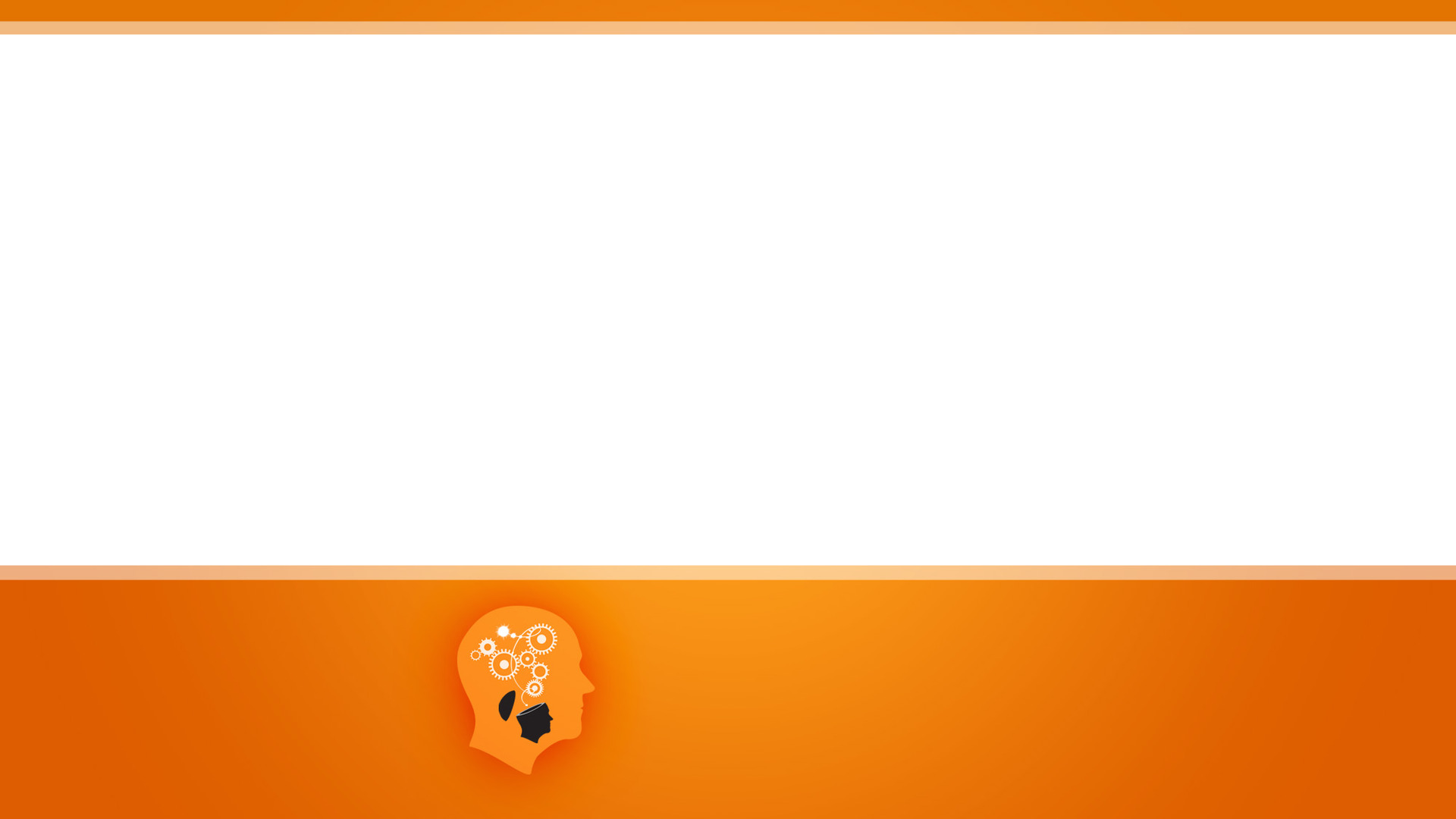 11 For the grace of God has appeared, bringing salvation to all men, 12 instructing us to deny ungodliness and worldly desires and to live sensibly, righteously and godly in the present age, 13 looking for the blessed hope and the appearing of the glory of our great God and Savior, Christ Jesus, 14 who gave Himself for us to redeem us from every lawless deed, and to purify for Himself a people for His own possession, zealous for good deeds.
- Titus 2.11-14
be in your right mind because He will appear again
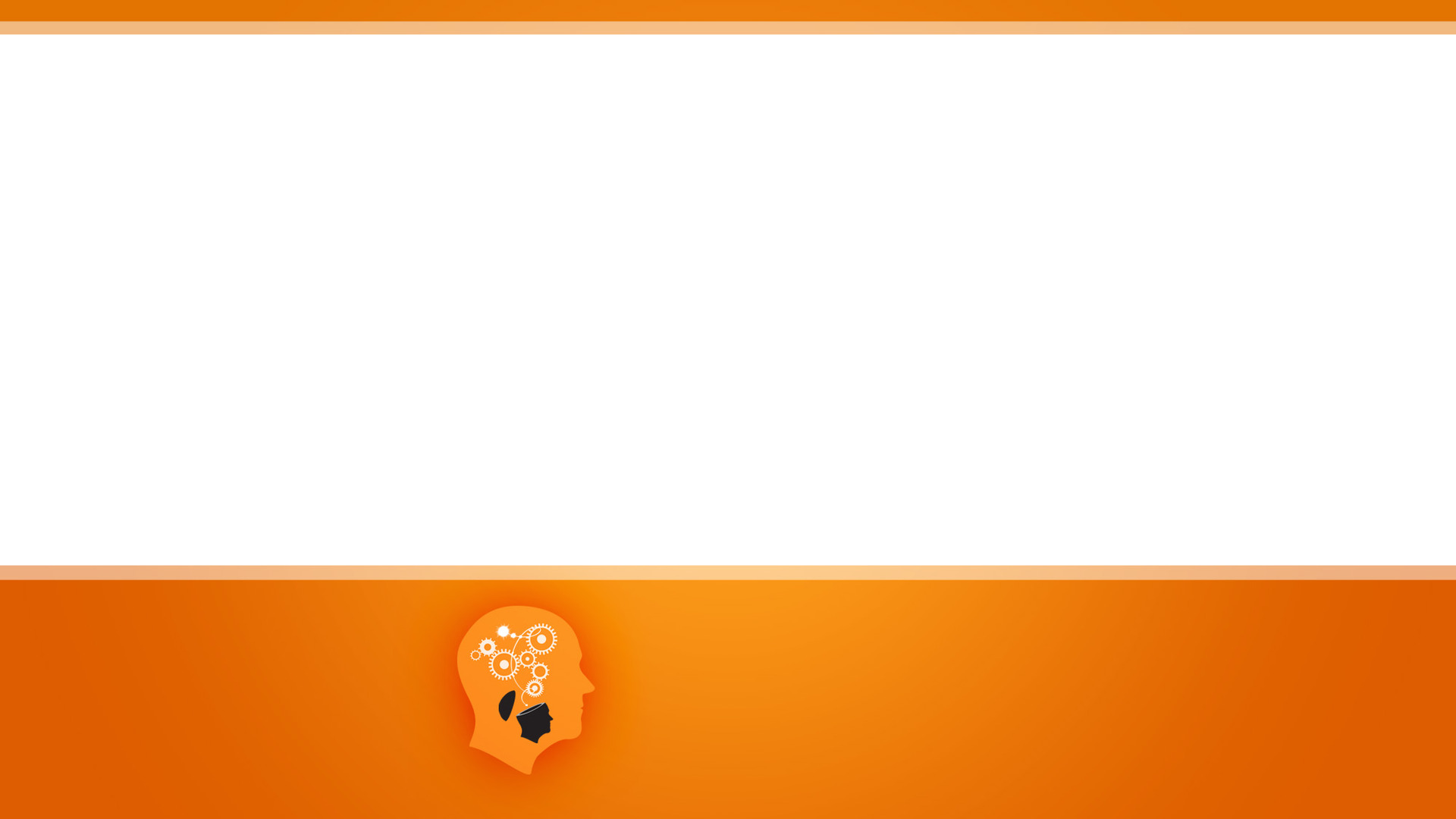 11 For the grace of God has appeared, bringing salvation to all men, 12 instructing us to deny ungodliness and worldly desires and to live sensibly, righteously and godly in the present age, 13 looking for the blessed hope and the appearing of the glory of our great God and Savior, Christ Jesus, 14 who gave Himself for us to redeem us from every lawless deed, and to purify for Himself a people for His own possession, zealous for good deeds.
- Titus 2.11-14
be in your right mind by accepting training
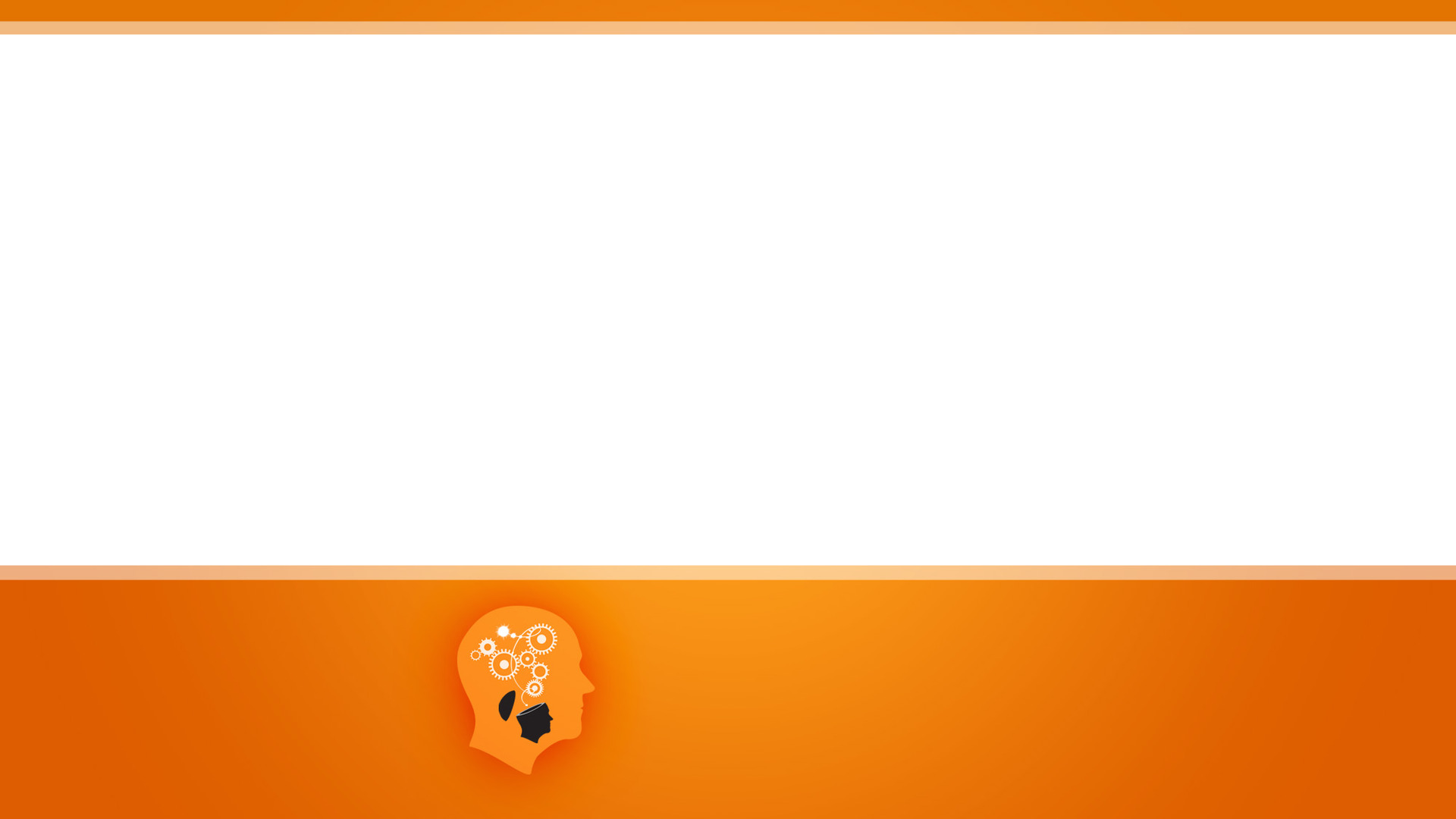 11 For the grace of God has appeared, bringing salvation to all men, 12 instructing us to deny ungodliness and worldly desires and to live sensibly, righteously and godly in the present age, 13 looking for the blessed hope and the appearing of the glory of our great God and Savior, Christ Jesus, 14 who gave Himself for us to redeem us from every lawless deed, and to purify for Himself a people for His own possession, zealous for good deeds.
- Titus 2.11-14
be in your right mind by denying what He saved you from
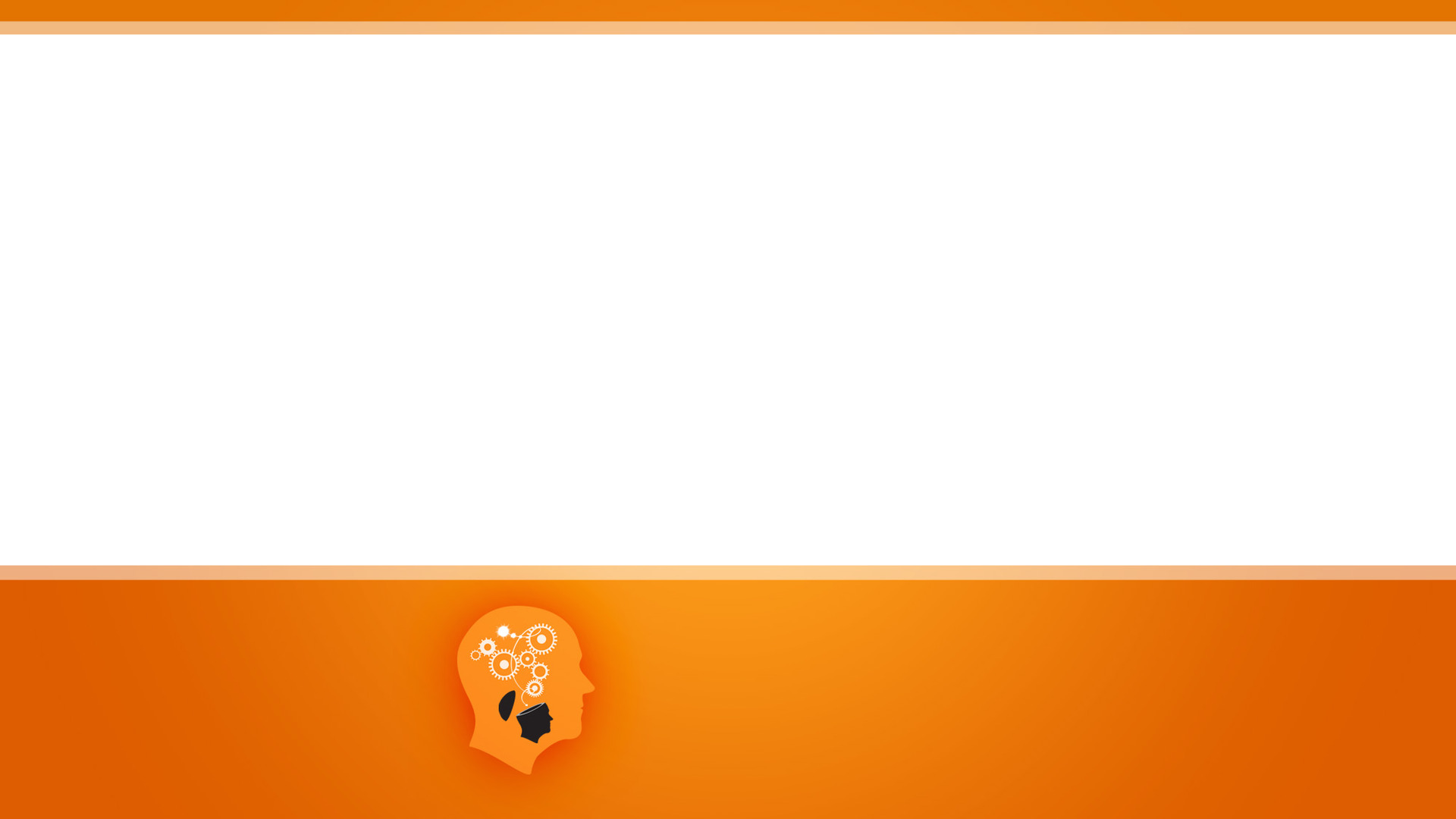 11 For the grace of God has appeared, bringing salvation to all men, 12 instructing us to deny ungodliness and worldly desires and to live sensibly, righteously and godly in the present age, 13 looking for the blessed hope and the appearing of the glory of our great God and Savior, Christ Jesus, 14 who gave Himself for us to redeem us from every lawless deed, and to purify for Himself a people for His own possession, zealous for good deeds.
- Titus 2.11-14
be in your right mind by really living